ОСП Российский геронтологический научно-клинический центр ФГАОУ ВО РНИМУ им. Н.И. Пирогова Минздрава России
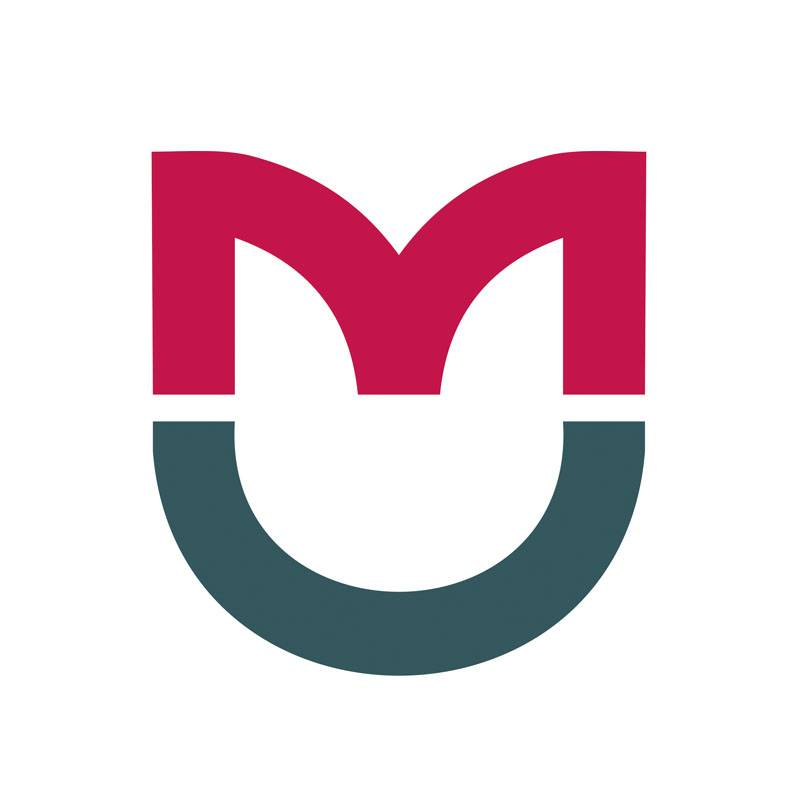 ФГАОУ ВО РНИМУ им. Н.И. Пирогова Минздрава России
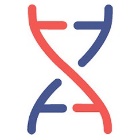 МЕСТО РАЗМЕЩЕНИЯ ЛОГОТИПА  И НАЗВАНИЯ ОБРАЗОВАТЕЛЬНОЙ ОРГАНИЗАЦИИ
Конкурс "Звезды гериатрии" для медицинских сестер  (личное первенство)
«Описание клинического случая в виде презентации с описанием сестринского подхода к гериатрическим проблемам пациента»
НАЗВАНИЕ ПРОЕКТАрегион, городмедицинская организация, отделениеФИО участника (полностью)
ОПИСАНИЕ ПРОЕКТА
ПРЕЗЕНТАЦИЯ ДОЛЖНА СОДЕРЖАТЬ НЕ БОЛЕЕ 30 СЛАЙДОВ.
УЧАСТНИКИК САМОСТОЯТЕЛЬНО ОПИСЫВАЮТ КЛИНИЧЕСКИЙ СЛУЧАЙ
В ПРЕЗЕНТАЦИИ ПРИВЕТСТВУЮТСЯ ФОТО, СХЕМЫ, ВИДЕО И ДР.